Successfully Implementing a Dual Credit PCT Program
Grace Barber, Dual Credit Instructor 
Shari Harrington, Cluster Coordinator
[Speaker Notes: We first presented in the summer of 2020 to discuss planning and prep for starting our pathway.
They had previously only taken patho]
NAF
Competing Programs in Dallas ISD
Early College &
Collegiate
Magnet Programs https://www.dallasisd.org/Page/46031
Early College & Collegiate Academies https://www.dallasisd.org/Page/41445
NAF Academies                (National Academy Foundation)  https://www.dallasisd.org/domain/14173
Magnet
[Speaker Notes: DISD receives grant for dual credit and all CTE DC classes must lead to a certification.  
Had to find a pathway toward certification so we could continue to offer DC
We also hoped that it would make us more competitive with collegiate schools!]
Steps to Creating a Dual Credit Pathway
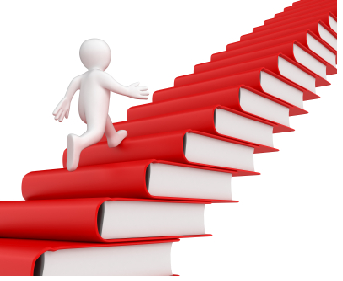 Meet  
Align 
Create
Credential
Train
 Implement
[Speaker Notes: DISD receives grant for dual credit and all CTE DC classes must lead to a certification.  Had to find a pathway toward certification so we could continue to offer DC

Meet w/CCD 
Align courses
Create HS course numbers
Credential instructors
Train instructors
 Implement Pathway]
Meet with local College Partner to find appropriate pathway
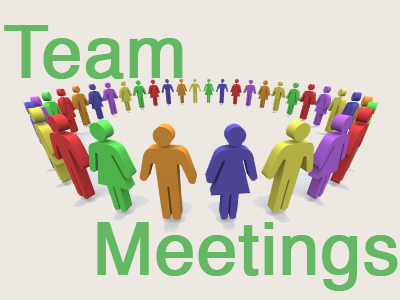 https://www1.dcccd.edu/catalog/programs/matrix.cfm?loc=ECC
Align high school courses to college course    and create pathway
HS Course = College Course
Create high school course numbers
Semester vs. Year Long
Credits:  0.5, 1, or 2
[Speaker Notes: PEIMS number
1 semester, 1 year, or double blocked for cluster classes]
Challenges – planning phase
Compare DC course 
and TEKS
LNW and PHS
PHS and HPRS 
Any overlap?
Credential Instructors with CCD
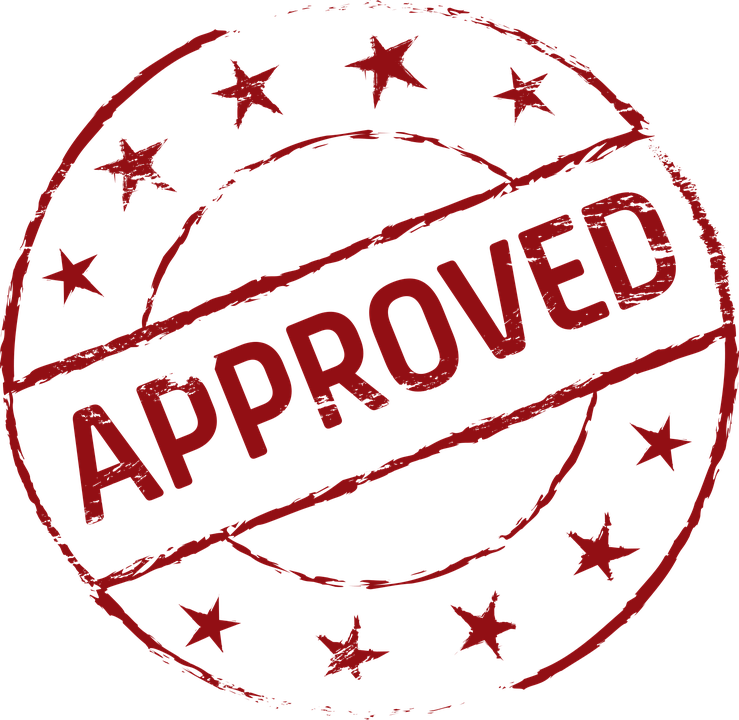 https://dochub.com/shariharrington/vB1e3k/2019-instructor-credentialing-dual-credit-packet
[Speaker Notes: Challenges with college partner :(]
Train Staff on Use of College Platform & Policies
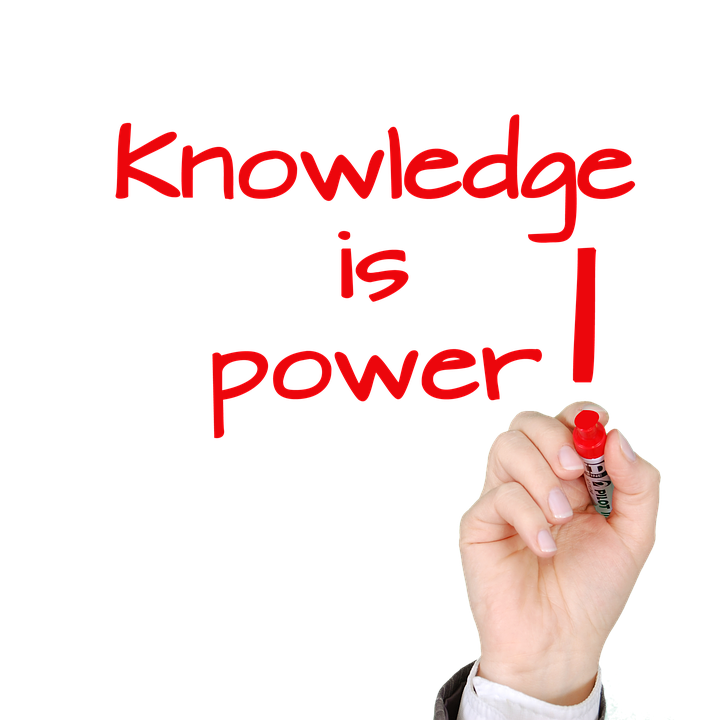 [Speaker Notes: Schedule PD for staff to be provided by mentor teachers familiar with DC platform (initially done by college)
use of platform
syllabus creation
policies (especially those that differ from HS policies)
grading]
Implement Pathway
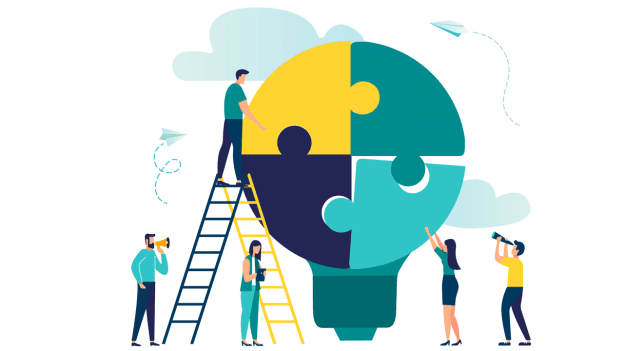 [Speaker Notes: Add 1 year at a time
Year 1:  9th grade courses only
Year 2:  9th & 10th grade courses
Year 3:  9th, 10th, & 11th grade courses (a hiccup last year – no 11th)
Year 4:  9th, 10th, 11th, & 12th grade courses (no 12th)
Year 5: (next year) all 4 years :)]
*Challenges* Successes* Lessons
Challenges for Teachers
Challenge for Teachers
Class online participation
Student tech issues
DCCCD – No extra material
Added content on Google Classroom
[Speaker Notes: Dual factor sign in issues (no phones)
Learning to navigate BLackboard
Provide resources on GCR -
SHOW posters - "what are your concerns?"]
Challenges for Teachers
Challenge for Teachers
High School schedule vs. college schedule -
2 weeks before to prepare
2 weeks after – bonus topics
[Speaker Notes: Do Bio, show syllabus, rubrics and calendar
Survey after – Med term review and anatomy
Parent communication essential!
Letters before, AND during 
SHOW letters – will post]
Challenges for Students
Challenges for Students
Technical skills
Writing skills
College level writing 
DISD mindset vs College expectations
[Speaker Notes: 9th graders - 
Poor grammar, spelling, etc. 
PDF/Word Vs. Google Docs
What to write
Deadlines]
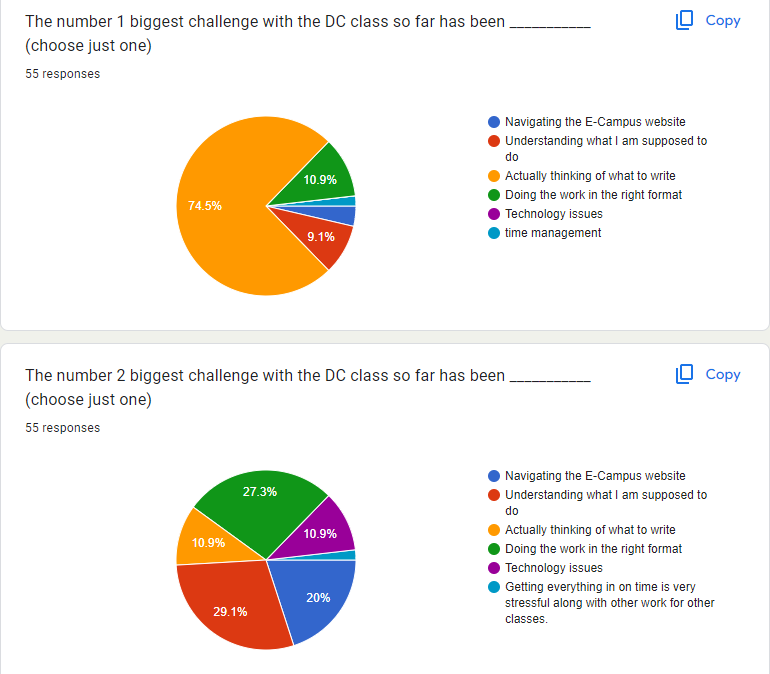 Student successes
Dallas ISD vs Dallas College
Pass rate: 
9th grade: 95% HS 
10th grade: 70% HS
11th grade: 100%
[Speaker Notes: Talk about teacher vacancies
Dallas College (totally online)  vs. 
HS teacher (college level work with HS level Support)
9th = 1 semester 
10th and 11th = F/S semesters
Challenges for 11th in spring due to internship]
End of year survey:Student comments and feedback
Student successes
What would have helped you to be better prepared for the workload and high expectations of the Dual Credit class?  
What would IMPROVE the class for next year?

See posters also
[Speaker Notes: My survey]
Student successes
Student suggestions:
 I think something that would have helped me be better prepared would have been a small practice class on how to write discussion boards

I feel like if I practice how to right proper essay, it would've helped me a lot.
[Speaker Notes: T]
What else would 
you like to know?
Resources to
share?
Questions??
gbarber@dallasisd.org
sharring@dallasisd.org
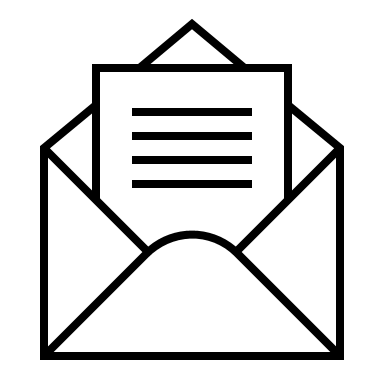 Contact info:
School of Health Professions